مادة المناخ التفصيلي
المحاضرة الثانية
محصول الذرة الصفراء
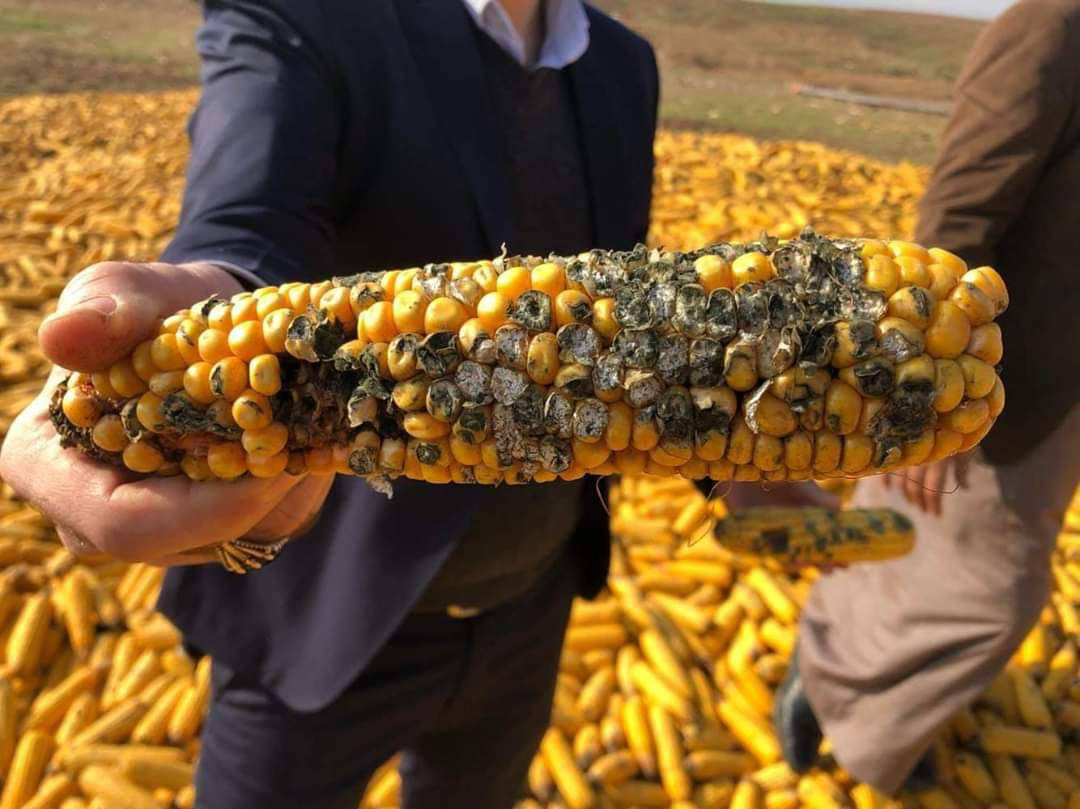 محصول الأرز تحت درجة حرارة مثالية
طريق اسفلت في مدينة رفرسايد بولاية كاليفورنيا
سطح ارض مكون من تربة رطبة
مقايس الرطوبة
الرطوبة المطلقة : هي مقدار وزن بخار الماء في حجم معين من الهواء.

الرطوبة النسبية : هي نسبة بخار الماء الموجودة فعلا في الهواء الى بخار الماء الذي يستطيع الهواء استيعابه في نفس درجة حرارة الهواء. 
العوامل المؤثرة في الرطوبة المطلقة :                  العوامل المؤثرة في الرطوبة النسبية:

درجة الحرارة                                          - درجة الحرارة                                                   
المسطحات المائية                                       - التبخر
الغطاء النباتي
كيفية حدوث الرياح